INNEL MEMPHIS
DAILY ACTIVITIES
CONTENTS OF THIS TEMPLATE
Here’s what you’ll find in this Slidesgo template: 
A slide structure based on a multi-purpose presentation, which you can easily adapt to your needs. For more info on how to edit the template, please visit Slidesgo School or read our FAQs.
An assortment of pictures/illustrations that are suitable for use in the presentation can be found in the alternative resources slide.
A thanks slide, which you must keep so that proper credits for our design are given.
A resources slide, where you’ll find links to all the elements used in the template.
Instructions for use.
Final slides with: 
The fonts and colors used in the template.
A selection of illustrations. You can also customize and animate them as you wish with the online editor. Visit Stories by Freepik to find more. 
More infographic resources, whose size and color can be edited. 
Sets of customizable icons of the following themes: general, business, avatar, creative process, education, help & support, medical, nature, performing arts, SEO & marketing, and teamwork.
You can delete this slide when you’re done editing the presentation.
01
02
DID YOU KNEW THAT?
MULTIPLE CHOICE
TABLE OF CONTENTS
03
04
SHOW WHAT YOU HAVE LEARNT
IS THAT TRUE?
01
DID YOU KNEW THAT?
BEFORE STARTING
Venus has a beautiful name and is the second planet from the Sun. It’s terribly hot—even hotter than Mercury—and its atmosphere is extremely poisonous. It’s the second-brightest natural object
DID YOU KNEW THAT MERCURY IS COLD?
Here you could give a brief description of the topic you want to talk about. For example, if you want to talk about Mercury, you could say that it’s the closest planet to the Sun and the smallest one in the Solar System. It’s only a bit larger than our Moon, and its name has nothing to do with the liquid metal, since it was named after the Roman messenger god, Mercury
HOW DO WE LEARN?
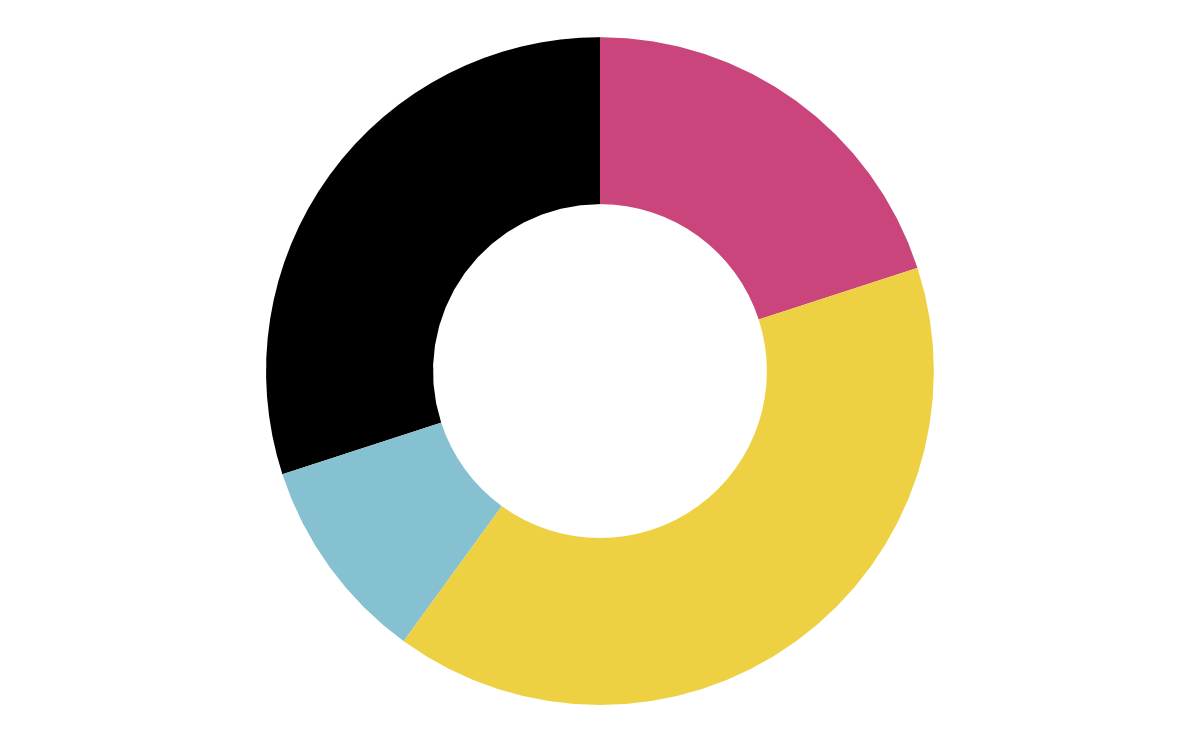 30%
20%
WHAT WE SEE
WHAT WE HEAR
10%
40%
WHAT WE READ
WHAT WE SEE AND HEAR
If you want to modify this graph, click on it, follow the link and change the data
WHEN DO YOU MEMORIZE MORE?
10%
50%
100%
IN THE MORNING
IN THE AFTERNOON
AT NIGHT
Despite being red, Mars is a cold place
It’s a gas giant and the biggest planet
Yes, this is the ringed one. It’s a gas giant
“This is a quote. Words full of wisdom that someone important said and can make the reader get inspired”
–Someone Famous
4,498,300,000
Are the seconds that have seven days
AWESOME WORDS
DIDACTIC RESOURCE
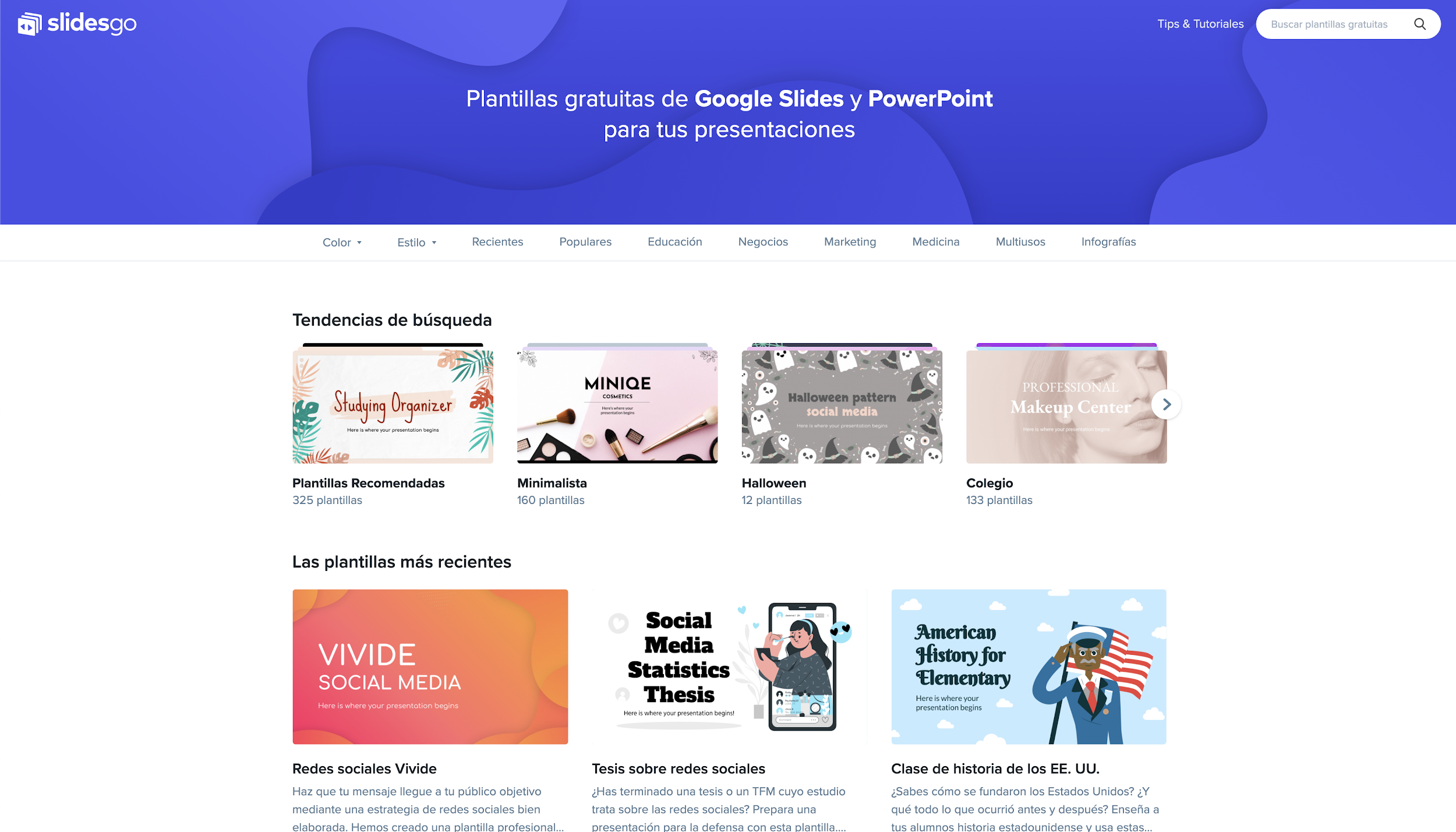 WE EARN BEST WHEN WE SEE AND HEAR
It’s a gas giant and the biggest planet in our Solar System. Jupiter is the fourth-brightest object
02
MULTIPLE CHOICE
HOW LONG DOES IT TAKE? CHOOSE THE RIGHT ONE
60 days
24h
3600s
DAYS
HOURS
SECONDS
Earths is the Sun’s mass
Is Jupiter’s rotation period
Distance to second planet
WHICH CONTINENT IS BIGGER?
AMERICA
ASIA
EUROPE
Despite being red, Mars is a cold place, not hot
It’s a gas giant and the biggest planet
Yes, this is the ringed one. It’s a gas giant
WHICH OF THIS OPTIONS IS CORRECT?
MERCURY
JUPITER
VENUS
Is the closest planet to the Sun and the smallest one in the Solar System. It’s only a bit larger than our Moon
It’s a gas giant and the biggest planet in our Solar System. Jupiter is the fourth-brightest object
Has a beautiful name and is the second planet from the Sun. It’s terribly hot, even hotter than Mercury
LISTEN AND OBSERVE
LISTEN WELL
LOOK CAREFULLY
Mercury is the closest planet to the Sun and the smallest one in the Solar System
Venus has a beautiful name and is the second planet from the Sun
PAY ATTENTION
YOU'VE HEARD?
Despite being red, Mars is a cold place, not hot. It’s full of iron oxide dust
Yes, this is the ringed one. It’s a gas giant, composed mostly of hydrogen
03
IS THAT TRUE?
ANSWER TRUE OR FALSE
Venus has a beautiful name, It’s only a bit larger than our Moon
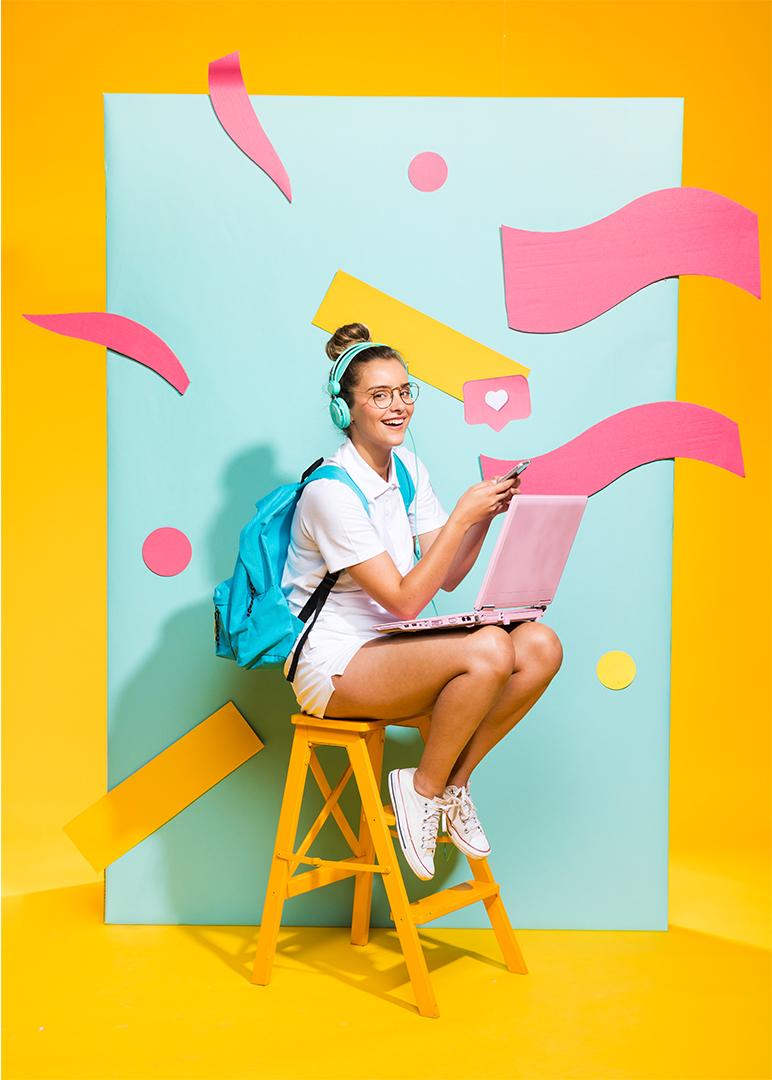 Saturn is the ringed one and a gas giant. It’s terribly hot
Is the closest planet to the Sun and the smallest one
Has a beautiful name and is the second planet from the Sun
Despite being red, Mars is a cold place, not hot
Neptune and Mars are terribly hot, even hotter than Mercury
WHICH ONE IS TRUE?
MERCURY
VENUS
Mercury is the closest planet to the Sun and the smallest one
Venus has a beautiful name and is the second planet from the Sun
ARE THIS AFFIRMATIONS TRUE?
TRUE OR FALSE
MARS
MERCURY
VENUS
The closest planet to the Sun and the smallest one
Beautiful name and is the second planet from the Sun
Despite being red, Mars is a cold place, not hot
IS THE ORDER CORRECT?
Despite being red, Mars is a cold place, not cold
Jupiter is the closest planet to the Sun
1900
1925
1950
1975
Venus is the second planet from the Sun
Yes, this is the ringed one. It’s a gas giant
A PICTURE IS WORTH A THOUSAND WORDS
04
SHOW WHAT YOU HAVE LEARNT
HOW BIG ARE THIS PLANETS?
X
X
X
X
MERCURY
JUPITER
SATURN
NEPTUNE
The closest planet and the smallest one
Gas giant and the biggest planet in Solar System
Is a gas giant, composed mostly of hydrogen
Is the farthest planet  and the smallest one
EXERCISE
It’s the biggest planet
Venus has a beautiful name and is the second planet from the Sun: 
Because they’re simple 
You can organize your ideas clearly 
And because you’ll never forget to buy milk!
Beautiful name and is the second planet
Despite being red, Mars is a cold place
It’s the coldest planet
It’s the smallest planet
It’s the most beautiful planet
It’s the most colorful planet
GO TO CLASSROOM
LISTEN AND MARK THE CORRECT ONE
Is the farthest planet  and the smallest one. Gas giant and the biggest planet in Solar System. Venus has a beautiful name, but it’s terribly hot. Despite being red, Mars is a cold place, not hot
Mercury is the closest planet to the Sun
Venus has a beautiful name, but it’s terribly hot
Despite being red, Mars is a cold place, not hot
It’s the biggest planet in our Solar System
Saturn is the ringed one and a gas giant
Neptune is the farthest planet from the Sun
QUARTER NOTES
OUR TEAM
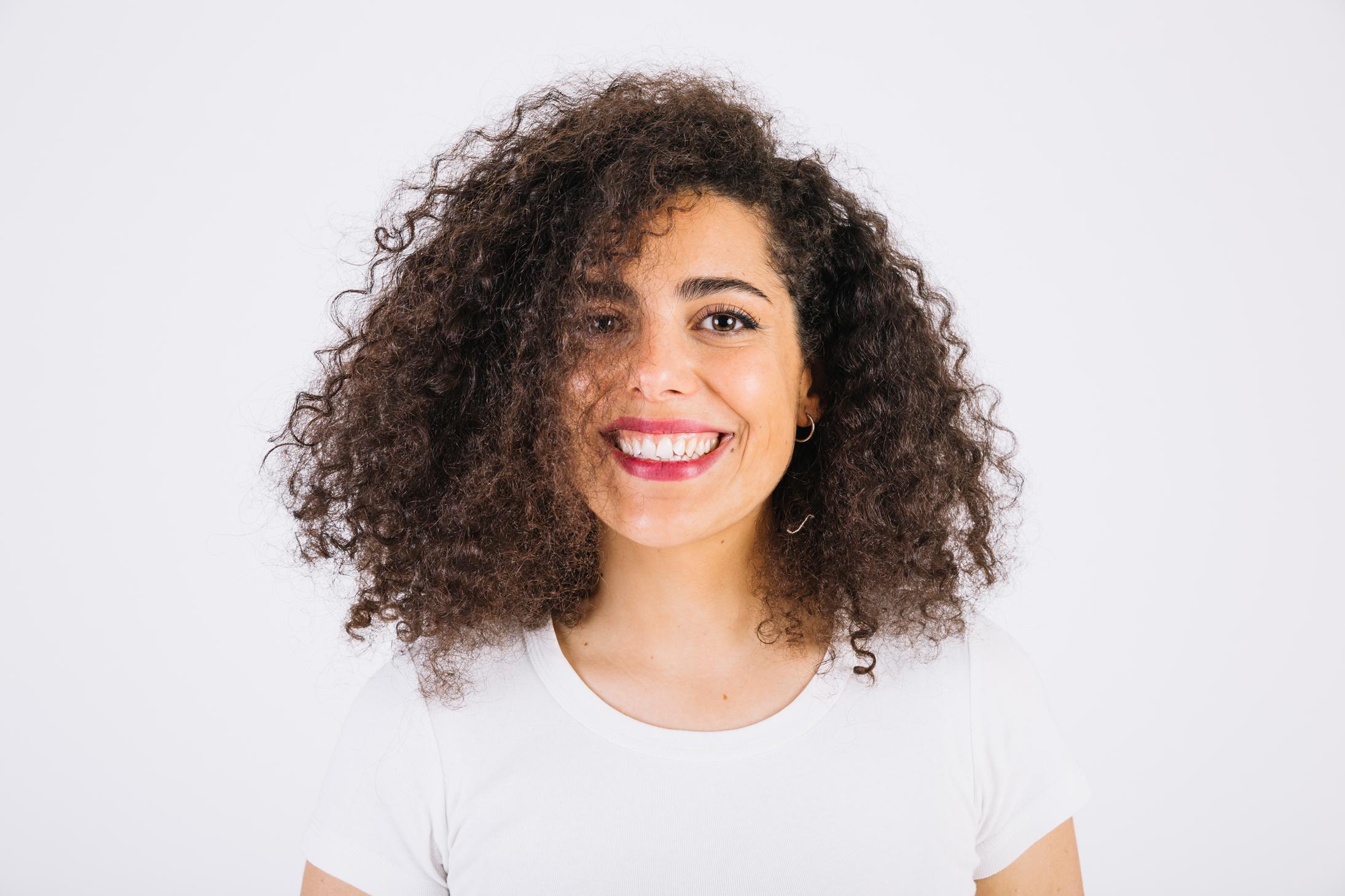 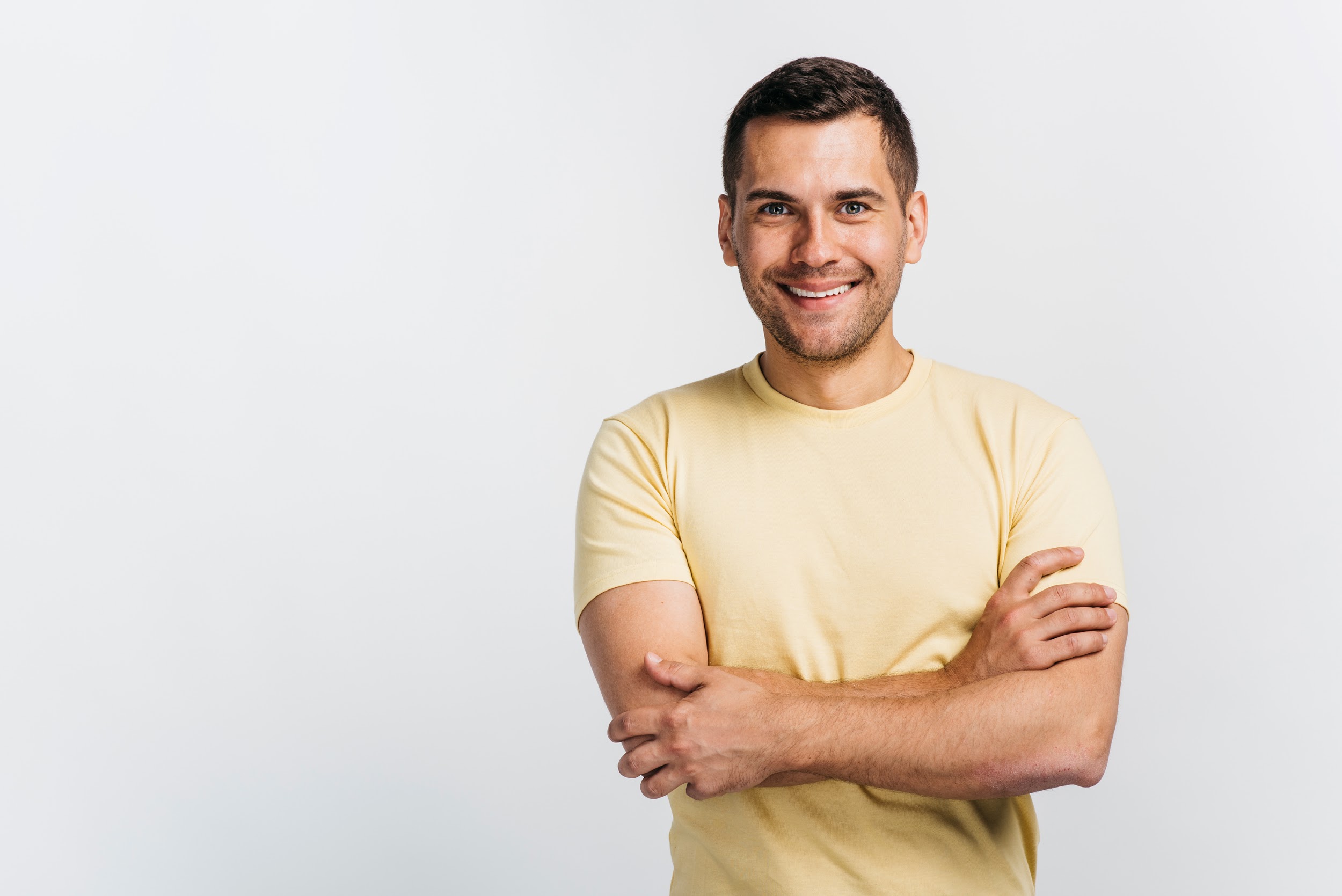 NAME 02
NAME 01
You can replace the image on the screen
You can replace the image on the screen
COMPUTER MOCKUP
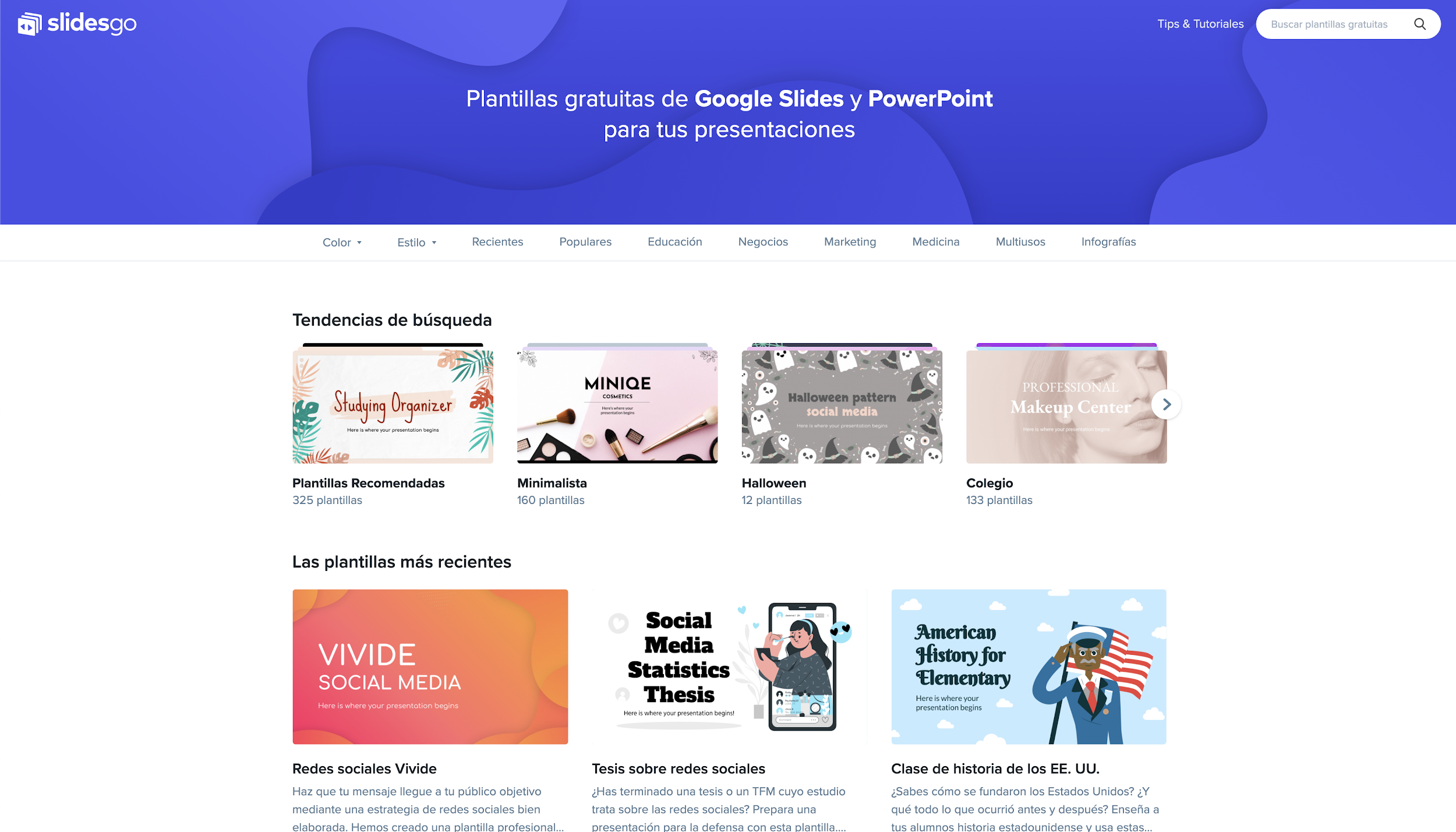 NEPTUNE
You can replace the image on the screen with your own work. Just delete this one, add yours and center it properly
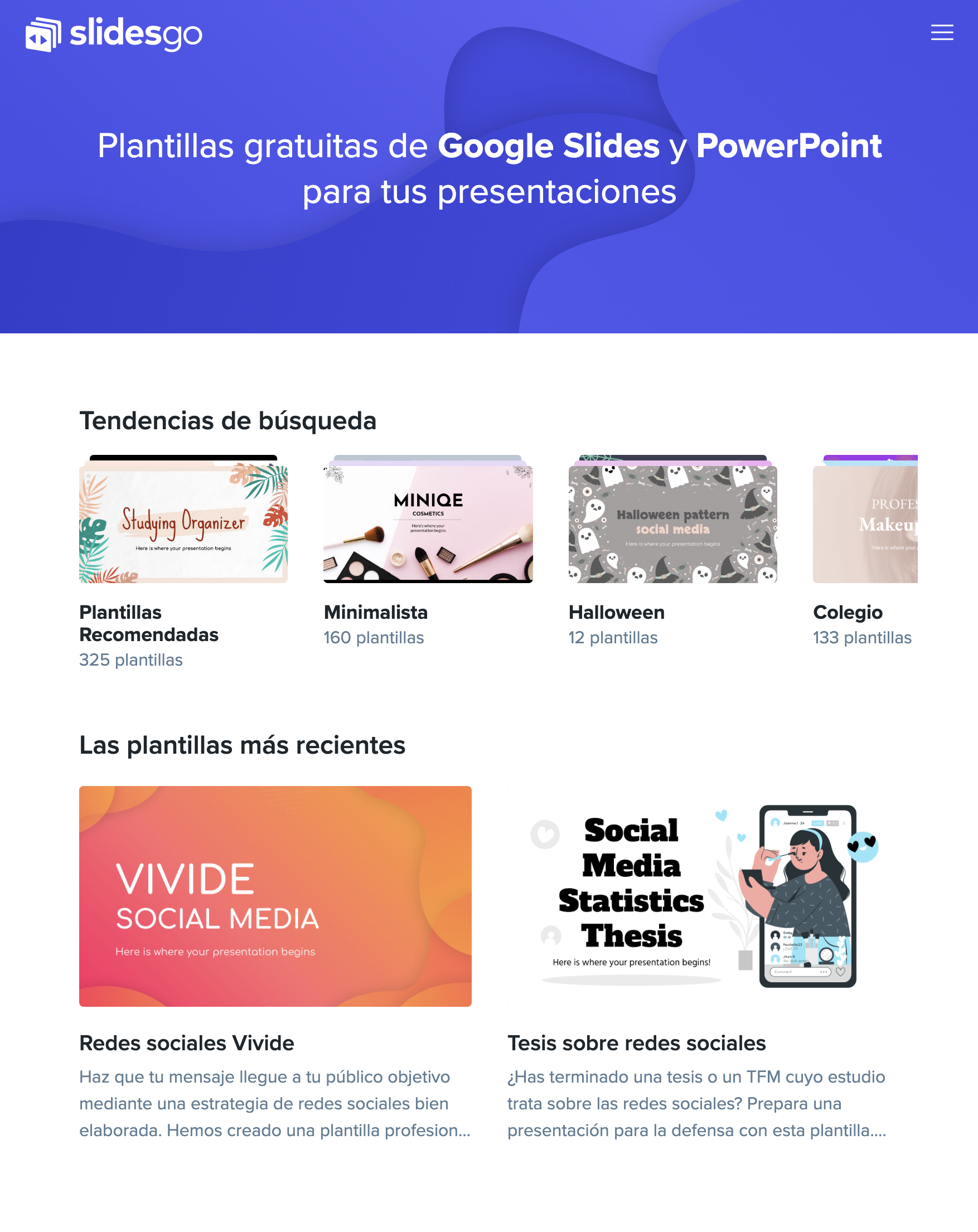 TABLET MOCKUP
JUPITER
You can replace the image on the screen with your own work. Just delete this one, add yours and center it properly
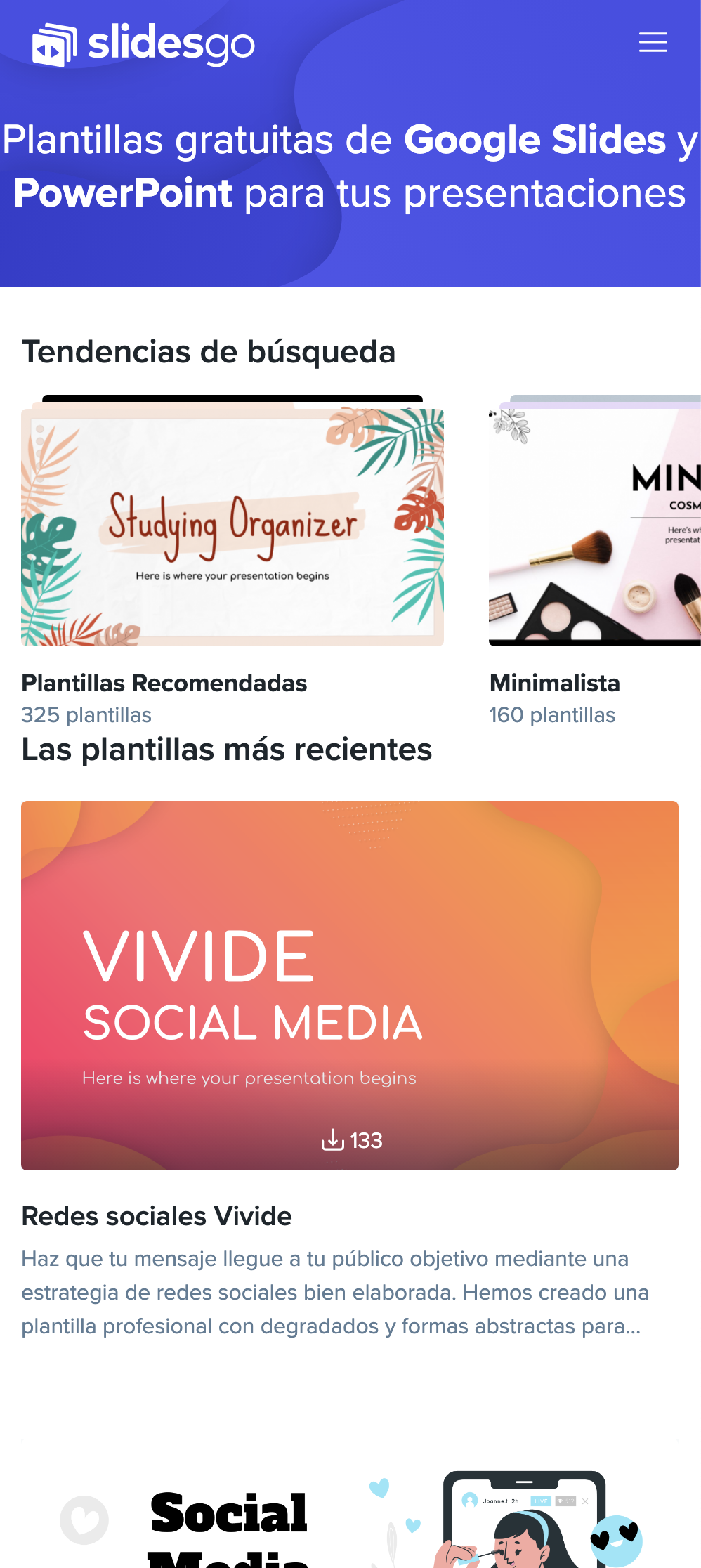 MOBILE MOCKUP
You can replace the image on the screen with your own work. Just delete this one, add yours and center it properly
THANKS
DOES ANYONE HAVE ANY QUESTIONS?
addyouremail@freepik.com +91 620 421 838 http://yourcompany.com/
Please keep this slide for attribution
ALTERNATIVE RESOURCES
ALTERNATIVE RESOURCES
VECTOR AND PHOTO
Offline twitch banner template 
Memphis offline twitch banner with colorful shapes
Offline twitch banner in memphis style
Portrait of schoolgirl on yellow background
Portrait schoolgirl memphis style background
Portrait of schoolgirl on yellow background
Twitch banner in memphis style
RESOURCES
VECTOR AND PHOTO
Portrait of schoolgirl on a memphis background 
Portrait of schoolgirl studying with laptop
Artistic 2017 calendar with shapes in memphis style
Memphis sale banner collection
Graphic design labels geometric style
Memphis geometric shapes wallpaper
Collection of memphis hiring banners
Instructions for use
In order to use this template, you must credit Slidesgo by keeping the Credits slide.
You are allowed to:
- Modify this template.
- Use it for both personal and commercial projects.
You are not allowed to:
- Sublicense, sell or rent any of Slidesgo Content (or a modified version of Slidesgo Content).
- Distribute Slidesgo Content unless it has been expressly authorized by Slidesgo.
- Include Slidesgo Content in an online or offline database or file.
- Offer Slidesgo templates (or modified versions of Slidesgo templates) for download.
- Acquire the copyright of Slidesgo Content.
For more information about editing slides, please read our FAQs or visit Slidesgo School:
https://slidesgo.com/faqs and https://slidesgo.com/slidesgo-school
Fonts & colors used
This presentation has been made using the following fonts:
Roboto Condensed Bold
(https://fonts.google.com/specimen/Roboto+Condensed)

Assistant Regular
(https://fonts.google.com/specimen/Assistant)
#c9457c
#eed143
#85c1d0
#000000
Stories by Freepik
Create your Story with our illustrated concepts. Choose the style you like the most, edit its colors, pick the background and layers you want to show and bring them to life with the animator panel! It will boost your presentation. Check out How it Works.
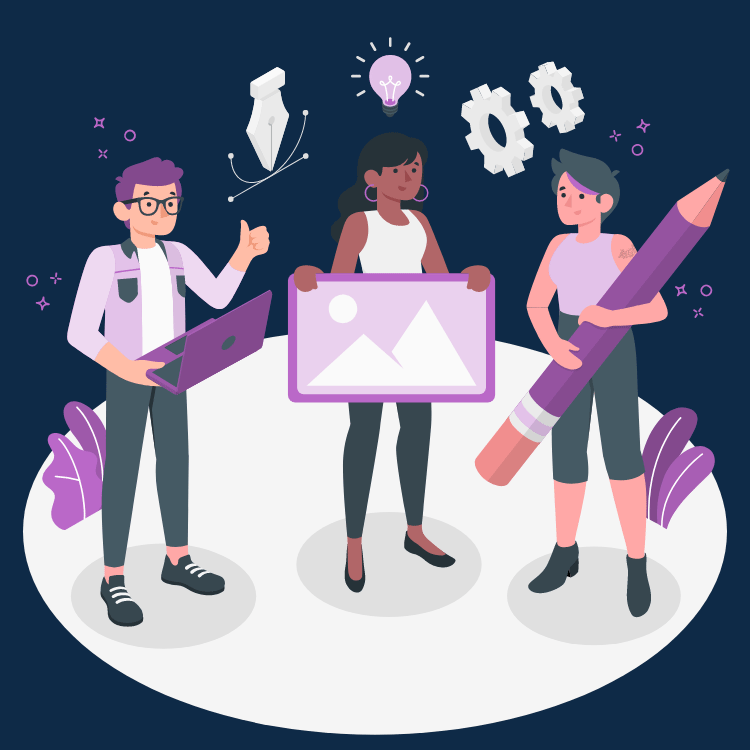 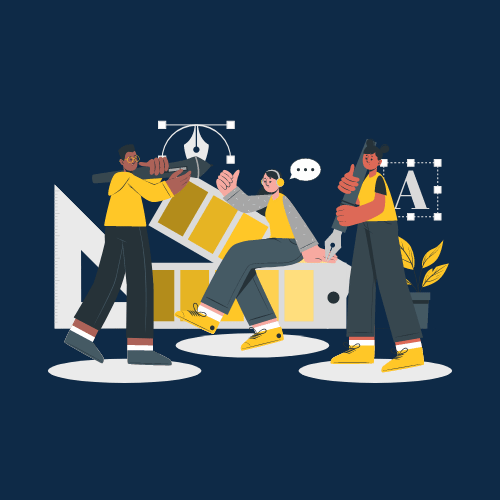 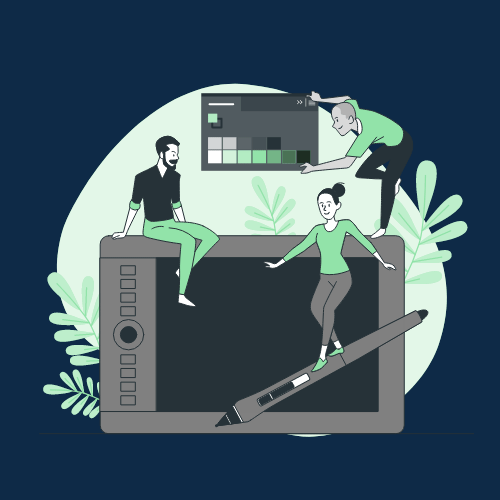 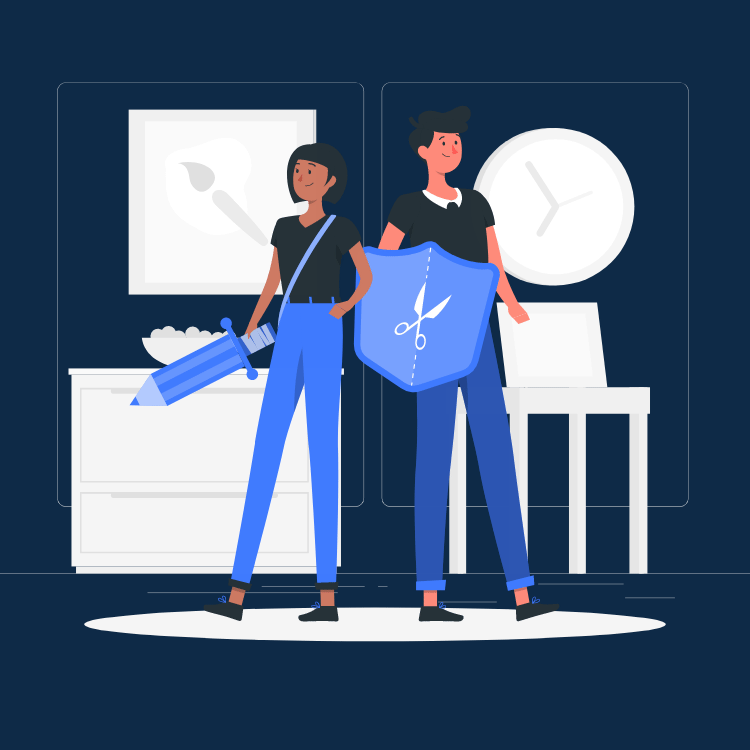 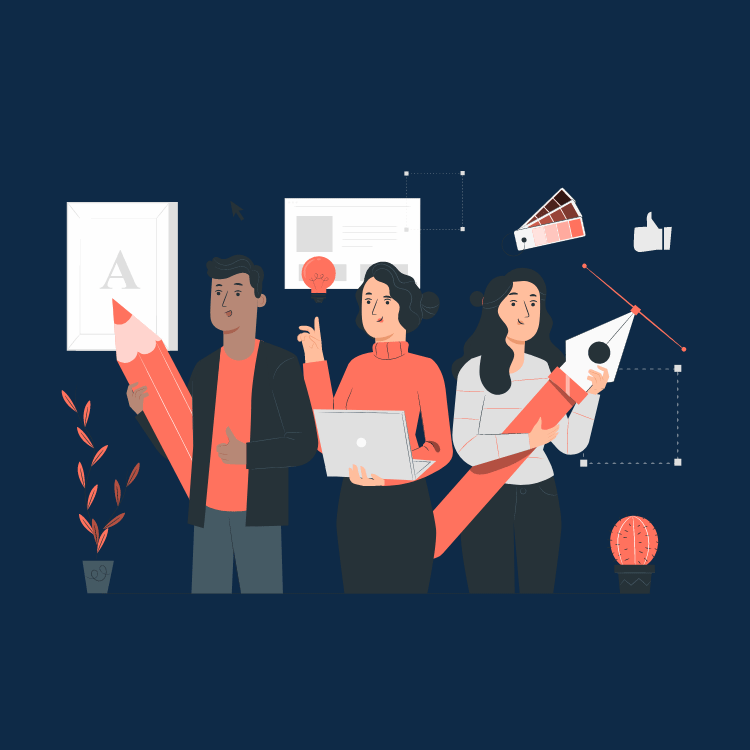 Pana
Amico
Bro
Rafiki
Cuate
Use our editable graphic resources...
You can easily resize these resources without losing quality. To change the color, just ungroup the resource and click on the object you want to change. Then, click on the paint bucket and select the color you want. Group the resource again when you’re done. You can also look for more infographics on Slidesgo.
FEBRUARY
JANUARY
MARCH
APRIL
PHASE 1
Task 1
FEBRUARY
MARCH
APRIL
MAY
JUNE
JANUARY
Task 2
PHASE 1
Task 1
Task 2
PHASE 2
Task 1
Task 2
...and our sets of editable icons
You can resize these icons, keeping the quality.
You can change the stroke and fill color; just select the icon and click on the paint bucket/pen.
In Google Slides, you can also use Flaticon’s extension, allowing you to customize and add even more icons.
Educational Icons
Medical Icons
Business Icons
Teamwork Icons
Help & Support Icons
Avatar Icons
Creative process Icons
Performing Arts Icons
Nature Icons
SEO & Marketing Icons
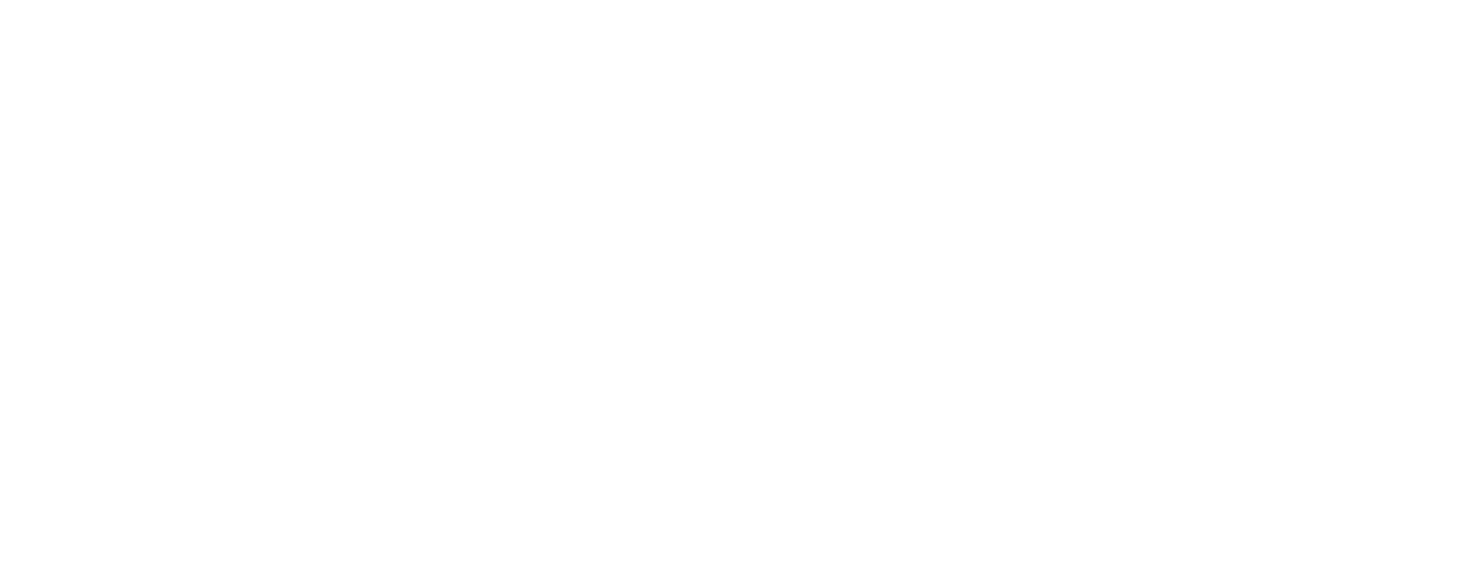